Milner to Swan Fall Reach Gain Statistics
Swan Falls Technical Group Meeting
June 27, 2024
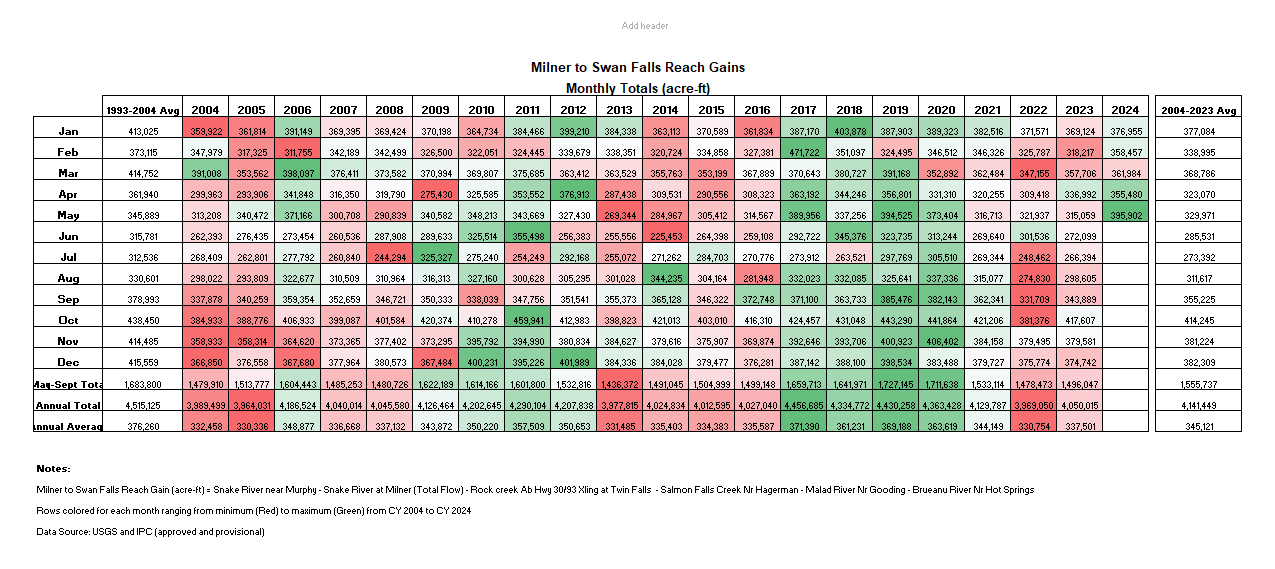 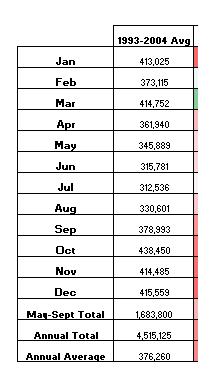 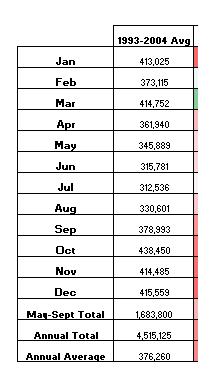 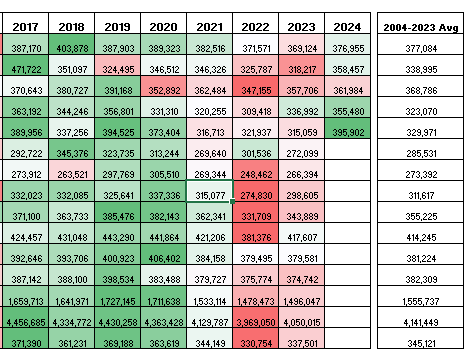 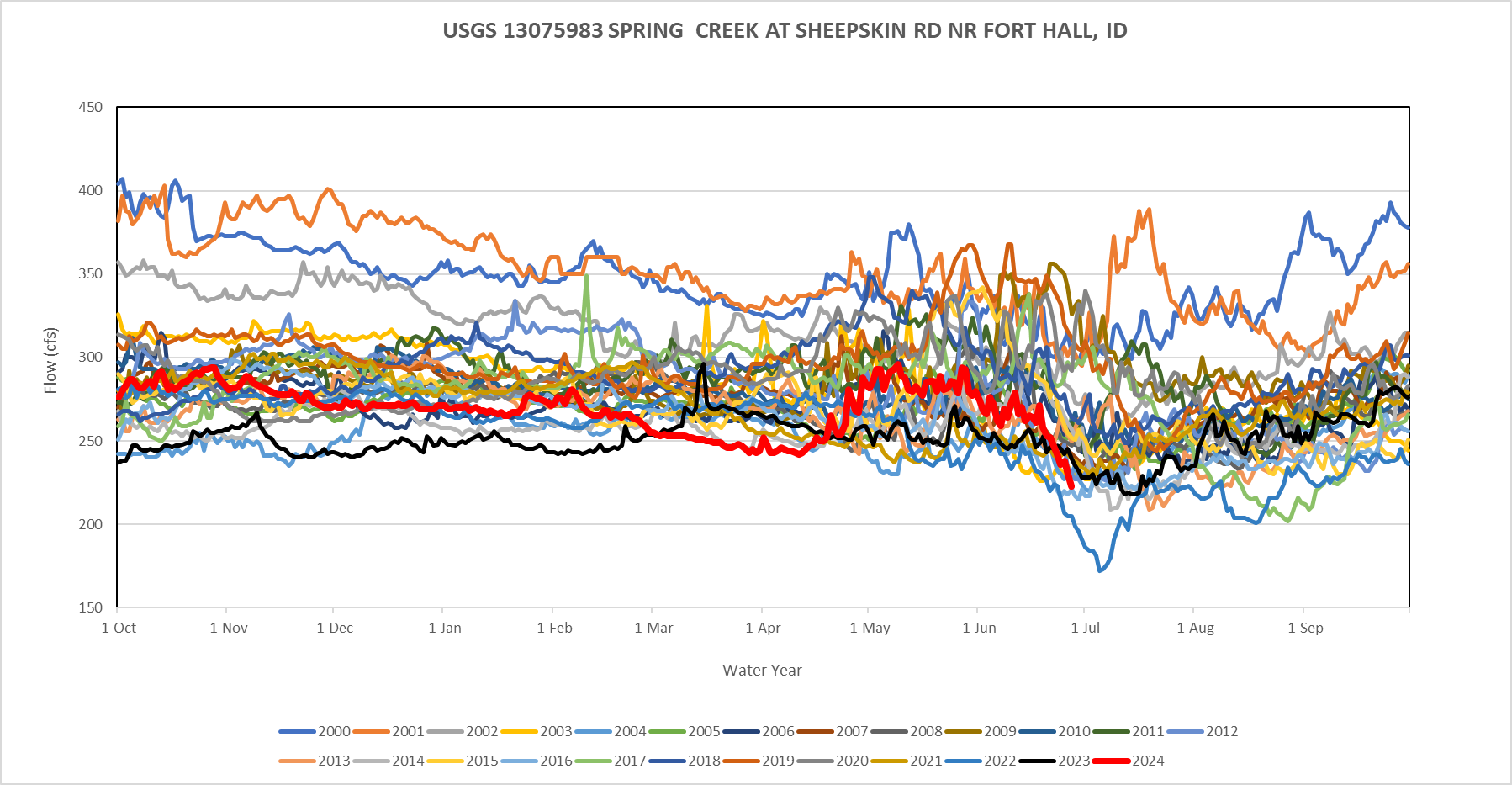 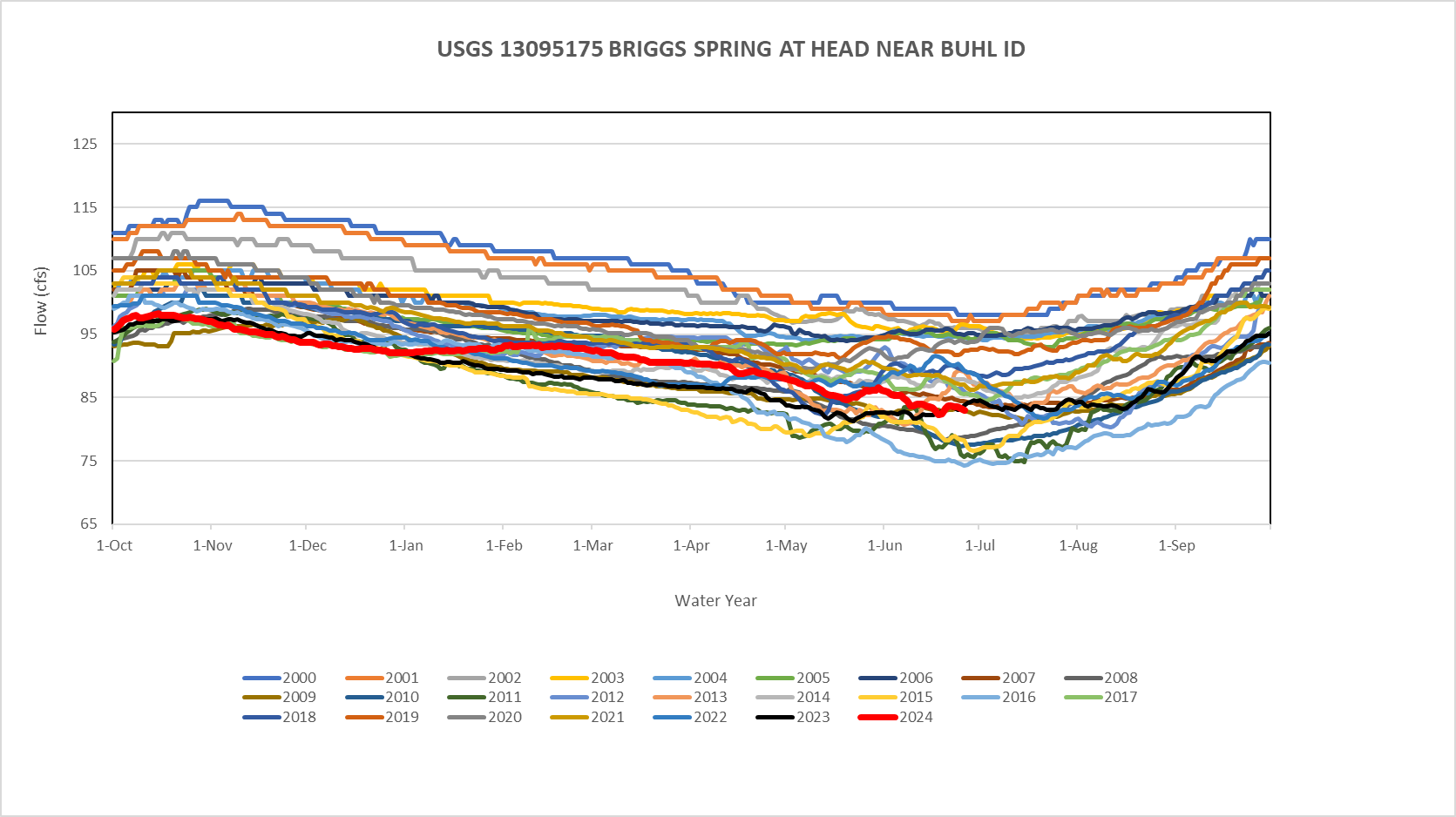